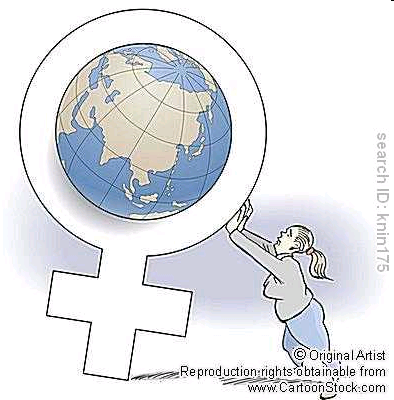 Women’s citizenship of rights
Lorenza Perini
1793:Universal declaration of the rights of men and of the citizens
After the Franch Revolution:
*Rising of the concept of 
 “universal citizenship/universalism of rights” 
“Men are born and remain free and equal in rights”
The “citizen” in this case is an individual capable of:
1. possession of his own person (capacity of decision,  independency)
2. control of his own body (self- determination). 

ARE WOMEN INCLUDED OR NOT?
1793:are women included or not?
Historically,  women were considered lacking the two vital qualities 
 of “possession” and “control”
so they were NOT included in the concept of “universal citizen” born with the French Revolution.
The exclusion of women from political citizenship is therefore strongly linked to an 
actual denial of individuality.
1920-29:from the fordist perspective to crisis
Rights likned to job – this phase is known as «fordist perspective» on citizenship of rights following the criterium of a future of full emplyment for all, a positivistic idea in force in the 1920-1930, named after the  American entrapreneur Henry Ford.
But the great economic crisis of the 1929 changed this linear and positivist  perspective of 
«full emplyment for all = rights for all».
1940 ca: new concept of citizenship of rights (T.H.Marshall)
According to Marshall theory,  a citizen   is a person who will progressively gain in «his» life:
POLITICAL, CIVIL AND SOCIAL RIGHTS
GREAT NEWS!!!
In his theory the obtainment of rights is NOT releted to a salary but to the person!!! 
The citizen is a person first, and then a worker. 
The problem with this theory, however, do exists:m Marshall didn’t figure THE OBTAINMENT OF RIGHTS AS A STRUGGLE, he thought about a linear – by default-  acquisition of them, first the civil, then the political then the social rights in a pacific hronological time line.
And mostly, he didn’t consider the different path of women who, in the fifties, 
had not gained almost nothing yet. All over the world after the WWII they were still struggling for their dignity as citizens!!!
Women in a different path
From FR (1789-93) to the end of WWI and WWII:
Women not considered as individuals, 
Left behind, in different path and with different patterns 
of acquisition of most of the basic rights.

Women have long been DEPRIVED of those rights that Marshall considered as “universal”
And this happened for a mere cultural and social custom,
for any other reason than sex.
Citizenship as an open process
Beyond Marshall’s timeline (wrongly imagined as linear for everybody), the concept of citizenship has never been configured as a list of rights equal for all and obtained once and forever 
but rather 
an open, evolving, non-linear, dynamic process, that proceeds by leaps and reverse gears and diverges, not only from country to country, but from one sex to the other.
From disegualities written in the laws to disegualities in culture and social behaviour
In the XX century we pass from a situation in which «women are B level citizen»  is stated by the laws (see next slides)
From a situation in which the discrimination is not written in the laws (and on the contrary, there are laws and norms addressing and fostering equality) BUT the situation of inequality is still persisting….
WHY?
Because inequalities are deeply rooted in our cultures, behavioura, social relationships
Video resources on suffragism in XIX century
Right to vote for (white) women  1848-1920
https://www.youtube.com/watch?v=uWQKYmg_0R0
UNTOLD STORY OF SUFFRAGE FOR BLACK WOMEN
https://www.youtube.com/watch?v=Br6b9sIuIDU
Remember 1865 ABOLITON OF SLAVERY
Political rights
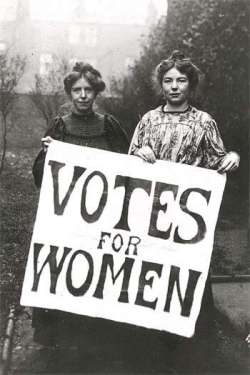 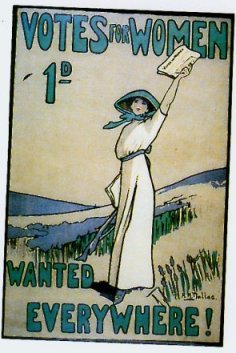 Suffragism and pacifism
The  suffragist movement 
Was an international wave 
That, at the end of the XIX Century/beginning of XX Century, 
shacked the entire World, form America to Europe,
 introducing not only the idea that women must have 
the right to vote (like men)
 but also  the idea of the existence of a 
pacifist movement of women against the War
(we were on the verge of the I World War)
Different chronology all over the world
Civil rights (the rights of «freedom»)
civil rights including the basic conditions of human beings, i.e. the rights of freedom of the individual 
personal freedom 
freedom of speech 
Freedom of thought 
Freedom of conscience 
right to have properties and sign contracts 
right to seek justice before the law
Assured to men after 
the Declaration of the Right of Men 1789




And what about women?
Social rights (mostly connected to the body)
social rights, a subset of rather indefinite tools ranging from 
the right to minimum economic subsistence to  the right to effective access to corporate wealth in its various components: 
Access the Labor market
health care
Education
Housing…..
… what about women?
While men had their civil and political rights in the XVIII century, women in the XX century …
Women were still not allowed to vote  in most of the countries
Married women had no rights on their proprieties  
Husbands had legal power over and responsibility for their wives to the extent that they could imprison or beat them with impunity
Divorce and child custody laws favored men, giving no rights to women
 Women cannot decide the type of education for their children
Women cannot go on trial  and make a testimony– they were supposed to speak through a male voice
While men obtained these rights with the French Revolution….for women
….
Most occupations were closed to women and when they had the chance to access the job market, they were paid only a fraction of what men earned for the same task
Women were not allowed to enter  certain professions such as in the field of  medicine or law
Women had no means to gain an education since no college or university accepted them as official students until 1875
With only few exceptions, women were not allowed to participate in the affairs of the Church 
Women were made by the laws totally dependent on men
The situation in ItalyThe husband’s authorization (1868-1919)
In Italy all this went under the label of “autorizzazione maritale – husband’s authirization”
beginning in 1868 (Codice Pisanelli) and ended completely only in 1981 (abolition of the honor killing).

Husband’s authorization was considered  
a real instrument of slavery!
And remember that the Italian Constitution was approved in 1948!!!
Women as B level citizens (1868-1919)
In Italy, according to the new code (1868) wives and husbands had reciprocal duties: 
The man was recognized as the HEAD OF the family He was obliged to keep his wife with him. His wife was in turn obliged to follow him wherever he wanted to fix his residence.
ADULTERY was mutually sanctioned but differently (almost no sanction for men, heavy sanctions for women)
BETRAYAL HUSBAND was punished in court with a penalty lower than that imposed to the wife for the same behavior
husband could ask for SEPARATION if the wife was only supposed to have had an adventure. The spouse could ACT AGAINST HUSBAND only if he brought his lover at home routinely
The ADULTEROUS WIFE became in this way the only “violator of the marital home”.
Women as  B level citizens (1868-1919…)
Precluded to women were also many other activities:
donations
Sales of real estate
borrow
Turn on mortgages
Manage a bank account
Sign contracts
Defend herself in court
Education of children

Husband always predominates over wife. 
He could prevail on his wife even after death because the widow could not actually decide anything and every decision had to be controlled by the dead husband family council. In his last will, the husband can state that children have  to be educated  in a certain way, and the wife is required to obey the will of a dead man!
Until XX century Women inadequate as human beings…
Confined within the domestic walls, 
Persecuted by “the law of the strongest”, 
Women were basically considered 
inadequate as human beings and 
WITHOUT "LEGAL PERSONALITY"
but
but women in real life were everywhere, they had jobs, they supported their families and the national economy 
as well as men- 
their efforts became the first support for the II industrial revolution all over Europe.
Women at work (XIX-XX cent)
At the end of the XIX Century women  in Italy were:
 58.8% of the teachers
 28.5% of health personnel (100% of midwives) 37.3% of the employed in agriculture
 45% of the employed in industrial Production.
At the end of the XIX century, in the Veneto region 
women were:
83% of the employees in the fabric industry
95% of those in the silk sector
 75% of the workforce in typically male areas as sawmills and marble quarries.
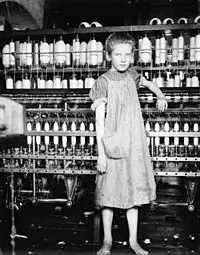 Women and children at work 
(ENGELS plant in Wuppertal )
Women seen just as MOTHERS
… women have always participated in the wars, they were holy martyrs, writers, scientists, they got through periods of power, they were queens and they were always working as a real leading force of every economy, they had large estates and they administered them wisely. 
They have always been all this, but in the political sphere, the structures of the institutions were stubbornly founded without women, confining them to the private sphere in the name of their primary maternal function….
…women were, above all, mothers
And sometimes «just mothers»
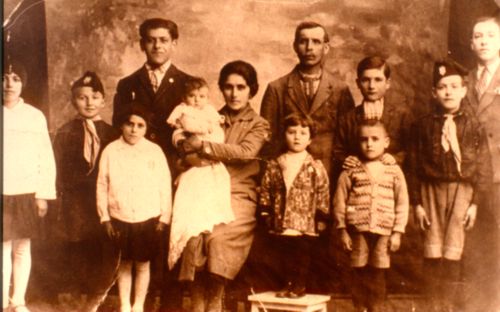 THE MOTHER OF THE FASCIST REGIME
The Italian case during Fascism
1921 - RESTORATION (with different labels) of  the  “marital authorization” abolished in 1919 

The fascist LEGISLATION was 
BUILT ON GENDER INEQUALITY 
AND on WOMAN  subordination to  MAN 
It was supportive for mothers in terms of symbolic assessment, but with severe limitation in access to public spaces, jobs and all civil rights (the rights of freedom)
II World War: women in public space
It was only during the II World War that the presence of women in the public space finds a true and complete realization.
There would be no Resistance nor the underground organization without the organization of patriotic groups they carried out  and without their participation
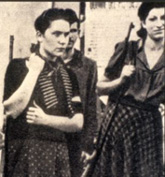 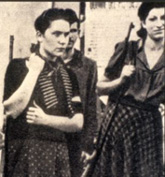 1946: WOMEN CAN VOTE FOR THE FIRST TIME in Italy...
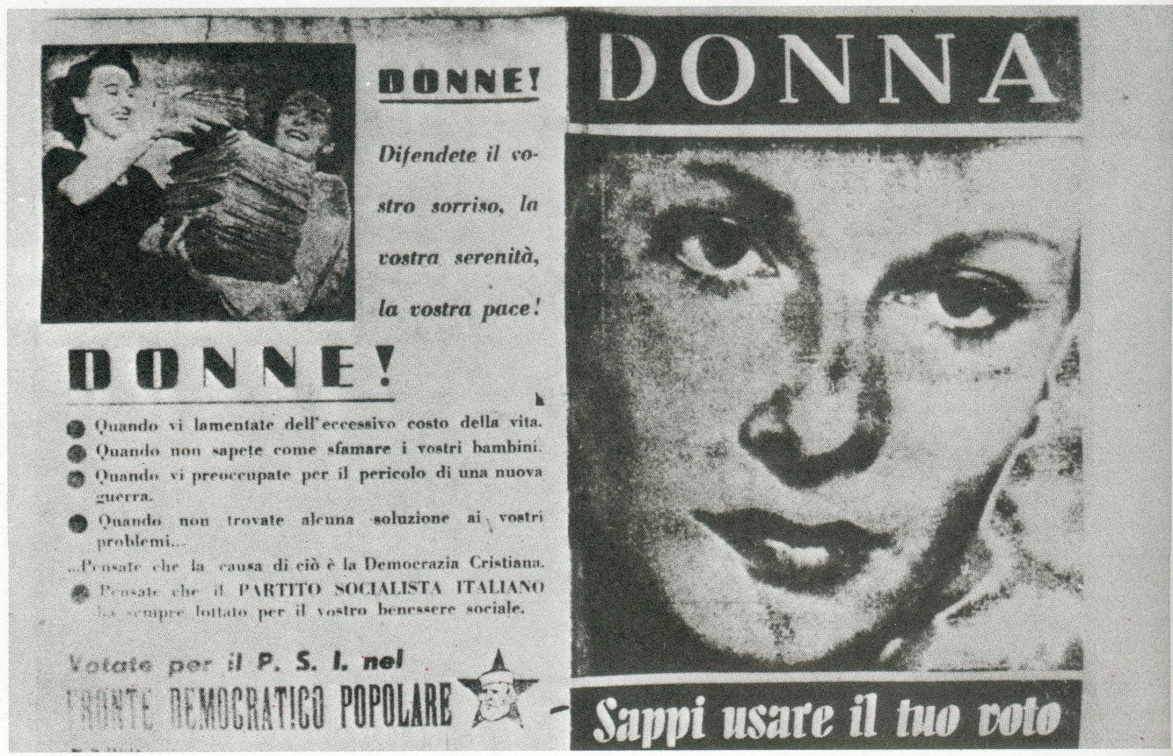 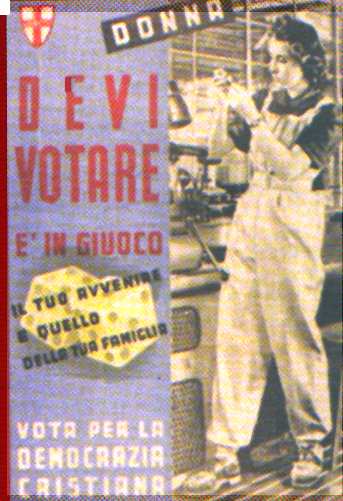 But after that,  almost nothing really changed….
But, After the war…
NO RECOGNIZION OF THE ROLE OF WOMEN DURING THE WAR 
NO PUBLIC AKNOWLEDGMENT FOR THEM after the war

THEY CAN VOTE 
BUT 
POLITICS was STILL a place 
FOR MEN ONLY
In Italy 
CONSTITUTION charter since 1948
EQUALITY between women and men 
stated in therticles
3, 29, 31, 37, 48 e 51
Not  fully applied for a long time
Still today, women need the help of 
THE COSTITUTIONAL COURT of justice 
for  a correct  interpretation  and translation into acts of the 
Costitutional principles
Institutions born without women
The institutions responsible for the government of the society, responsible for shape  of the urban environment and for scheduling the daily life of the citizens 
 didn’t allow women  to take part in the decision making process just because of their sex
Everything was set on a division of the spaces:
 WOMEN relegated in the private sector 
MEN free to access both public and private space.
women were asked to adapt to manage a “double presence” without support, without sharing, without choices.
Women always treated differently just because they were women…
So in the XX Century World
 Women didn’t have the same rights of men…

…and this just because they were not men!

Even today, in the XXI Century, 
the idea of women as fully citizens (remember Marshall…) is still feeble, under question
After the war, in the 50es  and 60es women entered the public space of work
In most of the European countries legislation on labor market continues to oscillate between an idea of equality and the underlining of a difference among sexes; between work and motherhood; between protection and rights: 

Laws are inspired by a “PROTECTING” criteria of equality (women as victims, in perennial need of help), but the lack of public structures of welfare in most of the EU states, de-potentiates the power of this approach.
Little changes in the Sixties….
The situation starts changing only 
at the end of the sixties (and mostly in USA and UK)
One of the most relevant book published in 1963 was: 
The femininine mistique by Betty Friedan
It reveals the dramatic  and depressive situation of white women of the middle class in American society
This symposium The Feminine Mystique: Past, Present, and Future is on the on-going relevance of this book and the status of the battles of feminist movement today and is very interesting:
https://www.youtube.com/watch?v=l9g_sZeE-98
Two faces of the Sixties in USA
BETTIE FRIEDAN feminist
The Feminine Mystique: Past, Present, and Future is on the on-going relevance of this book and the status of the battles of feminist movement today and is very interesting:
https://www.youtube.com/watch?v=l9g_sZeE-98
PHILLIS SCHLAFLY  conservative
republican, anti Equal right Amendment (ERA) for women !!!! (1924-2016)
(see the tv series: Mrs America, with Cate Blanchett)
https://www.latimes.com/entertainment-arts/tv/story/2020-04-24/mrs-america-phyllis-schlafly-equal-rights-amendment
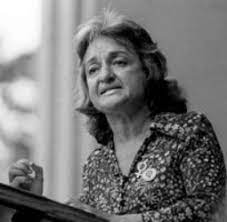 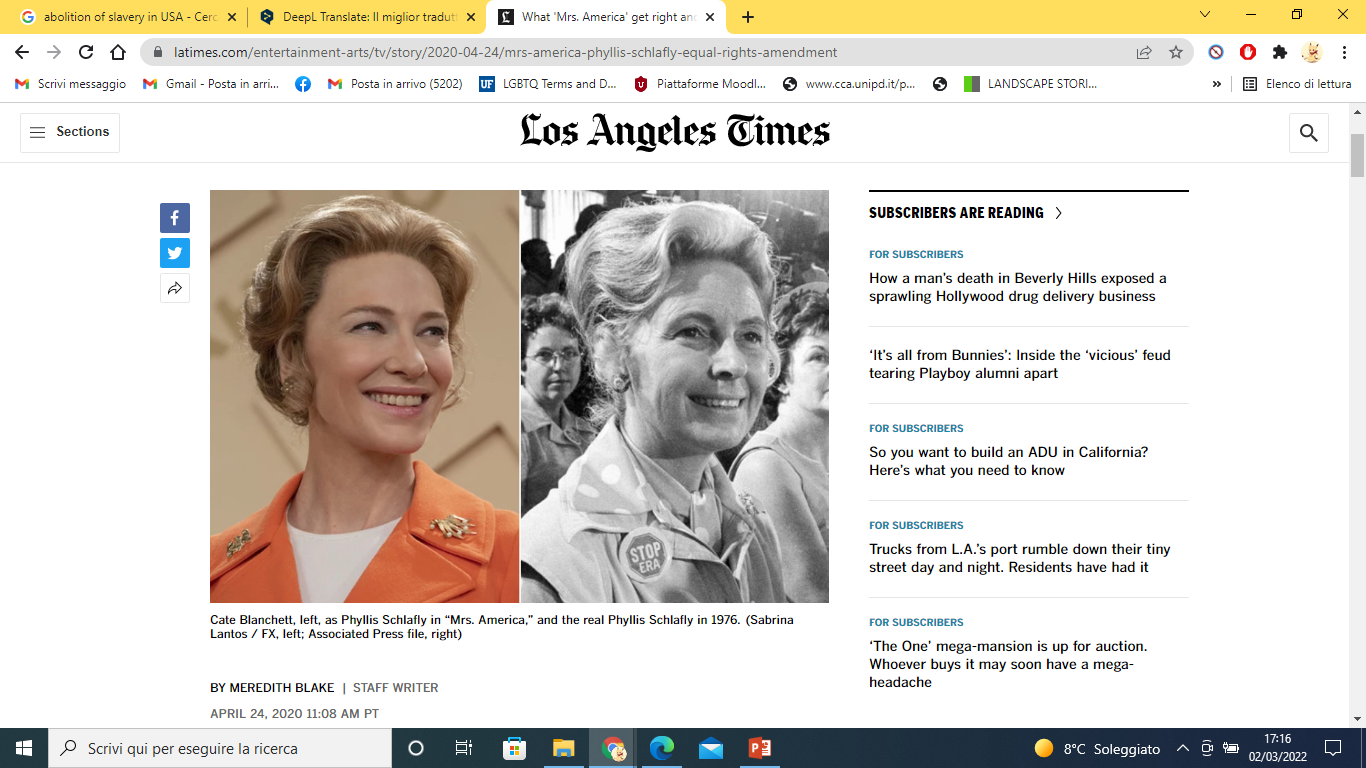 Changes, but in slow motion and family at the center
After the WWII, what certainly improved  was the condition of women as workers, but not the one of women as citizens!

Social rights are harder and slower to get than others.

The concept of FAMILY as the main  (and possibly the only) center and of the life of women is sill deeply rooted in the mentality of most of the societies.
Women still seen mostly as MOTHERS – WORKERS AND MOTHERS
In 1968… REFLECT ON LOCAL CHRONOLOGY
While the rest of the World was entering the era of cultural revolution…
 
in Italy (and in other countries of Europe) women were still:
 
Punishement for Adultery (for the wife a sentence of one year in prison, no consequences for the husband) 
abolished only in 1968
Victioms of Honor killing (for the husband who kill the wife for disonoring the name of the family just 3 years in prison, life prisonement for women) 
abolished only in 1981
The Seventies*!!!
The feminist movements MAIN GOALS
SELFdetermination 
salary for  domestic houseworks
FREEDOM FOR ALL

(*remember that  although they can vote and be voted, women were still outside the political institutions IN MOST OF THE COUNTRIES)
The Seventies…
https://www.youtube.com/watch?v=Ilrd0NPxuYA
At the beginning of the Seventies 
Women are still outside the political institutions.
Equality and citizenship  are not the main target in the culture of the feminist movements at the beginning.
Only at the end of the decade equal opportunities and citizenship become interesting subjects in a legal and institutional sense.
Lets reflect on words
“It is vitally important that all structures of Government, including the President himself, should understand this fully: freedom cannot be achieved unless women have been emancipated from all forms of oppression.” 

(State of the nation address by the President of South Africa, Nelson Mandela, Houses of Parliament, Cape Town, 24 May 1994).
Lets reflect on words…
“If a political system neglects women’s participation, if it evades  accountability for women’s rights, it fails half of its citizens. Indeed, true democracy is based on the realization of human rights and gender equality. If one of these falters, so do the others.”

Ms. Lakshmi Puri Deputy Executive Director of UN Women, 2011
Words from CEDAW
the CEDAW Committee has suggested that 

“where women are underrepresented in public offices or women’s and girls’ rights can be violated with impunity, political legitimacy suffers. This, in turn, results in lower trust in the government, deteriorates the rule of law, and makes enlisting public support for collective action more difficult”.
A law in itself cannot secure rights
It is important to have 
gender sensitive laws 
Charters
Treaties
Reccomendations
directives
All these act are fundamental. 
But ……..
….BUT
what is of crucial importance is to have first of all instruments to measure the effectiveness of the laws and of the rules and a lot of patience and insistence in putting into force 
policies aimed at 
change mentalities, social roles, stereotypes

Otherwise gender equality remains in the sphere of the «symbolic».